UNIT 4
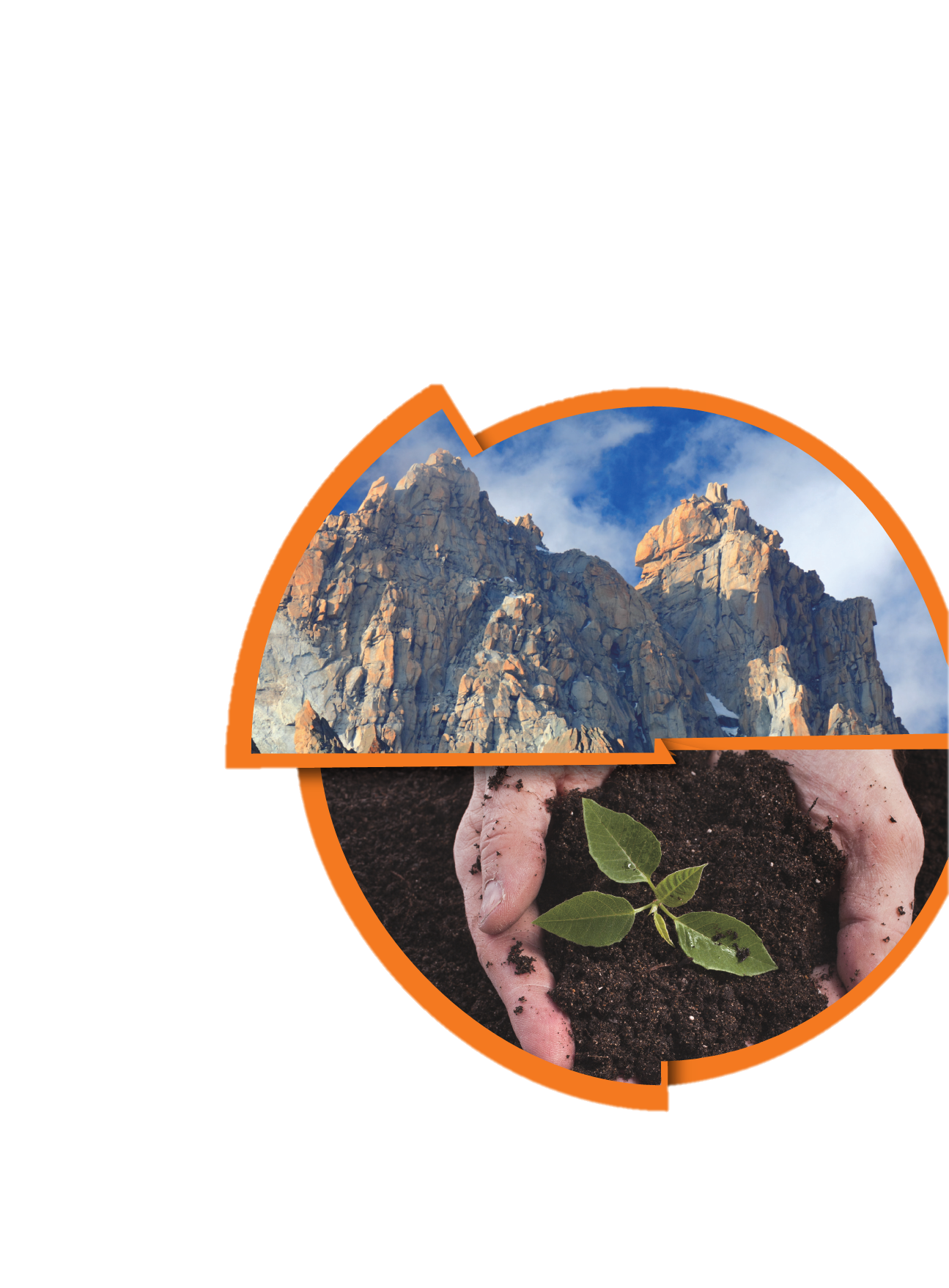 SOIL AND ROCKS
土壤和岩石
Lesson 2  Rocks
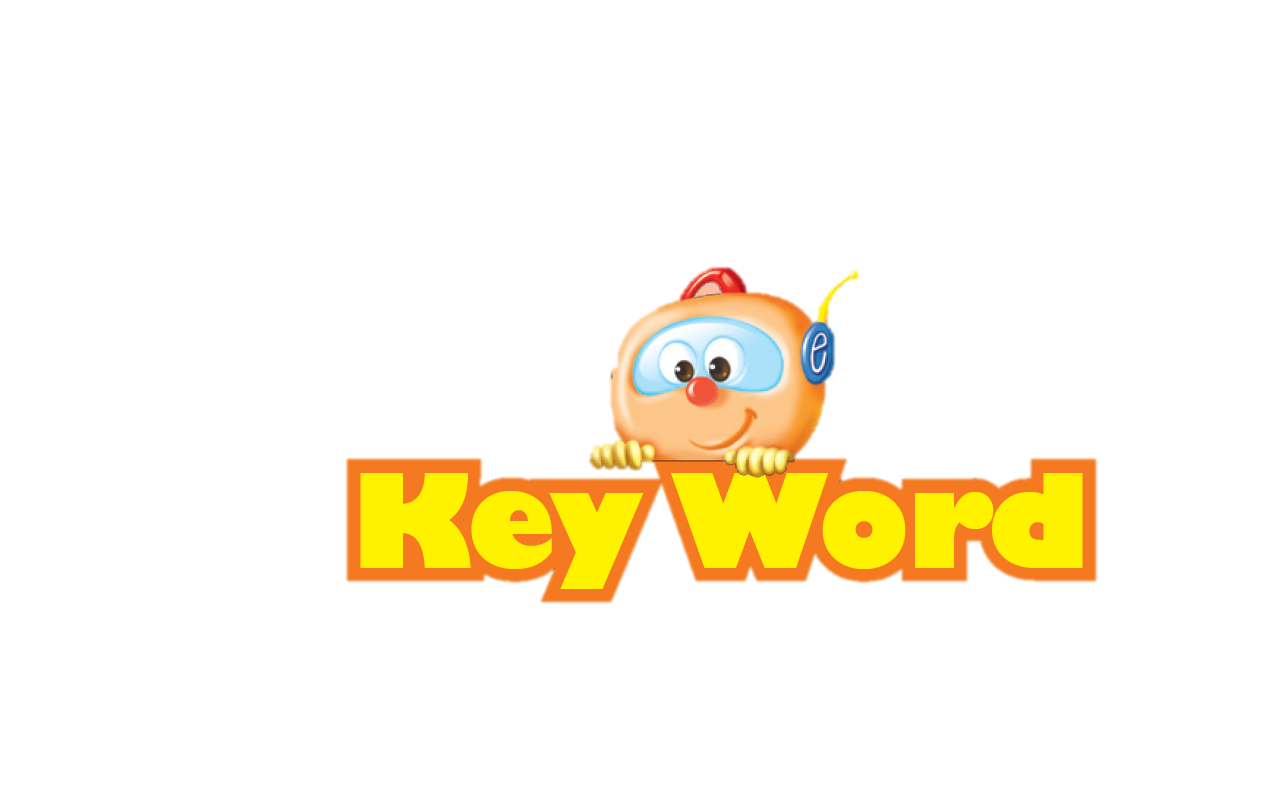 rock              (岩石)
rough           (粗糙的)
 smooth       (光滑的)                   
speckled      (布满斑点的)
striped         (带条纹的)
Look at the mountains. What are they made of?
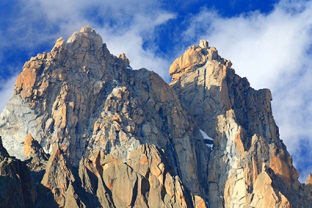 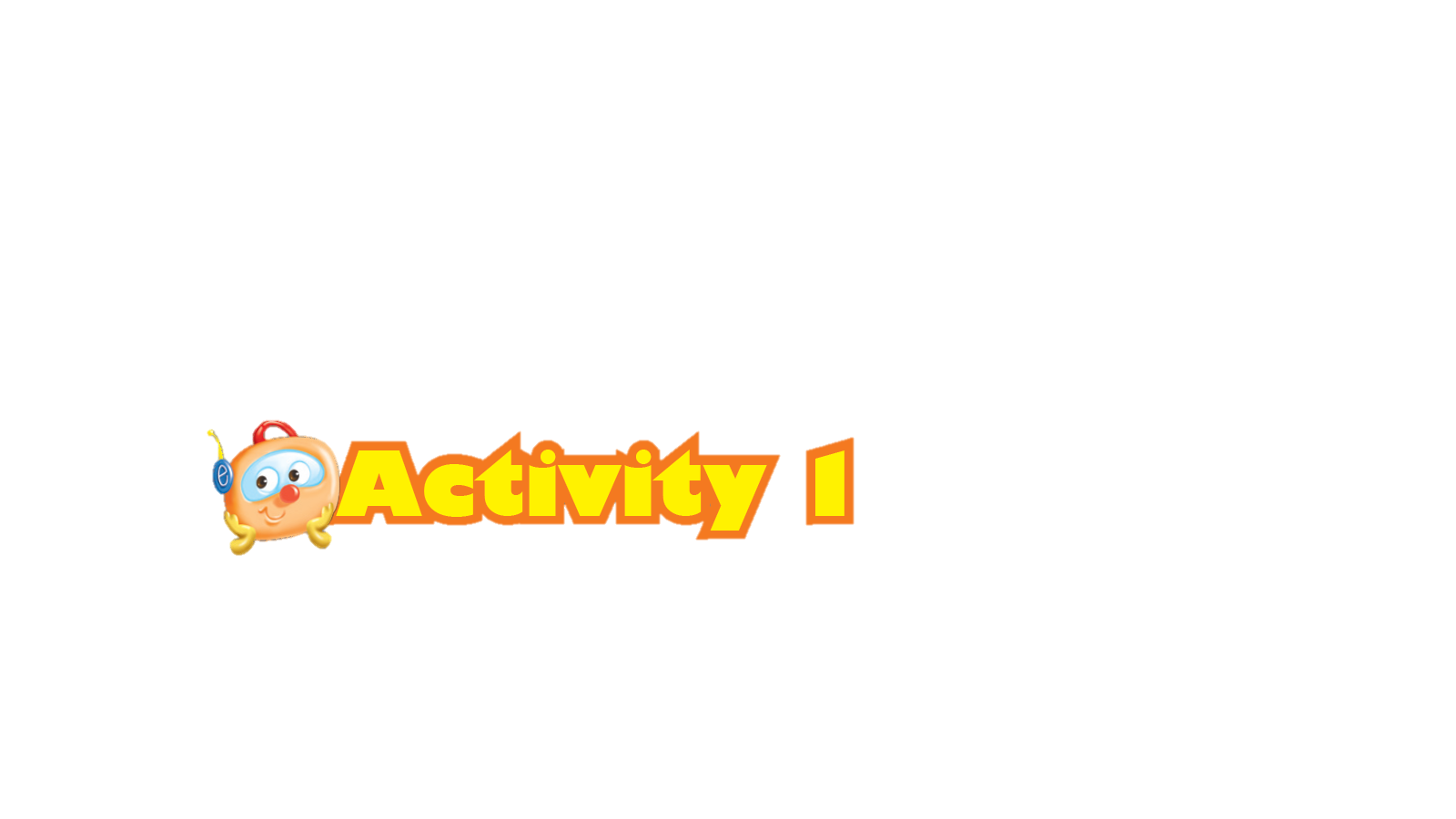 Observe some different rocks.
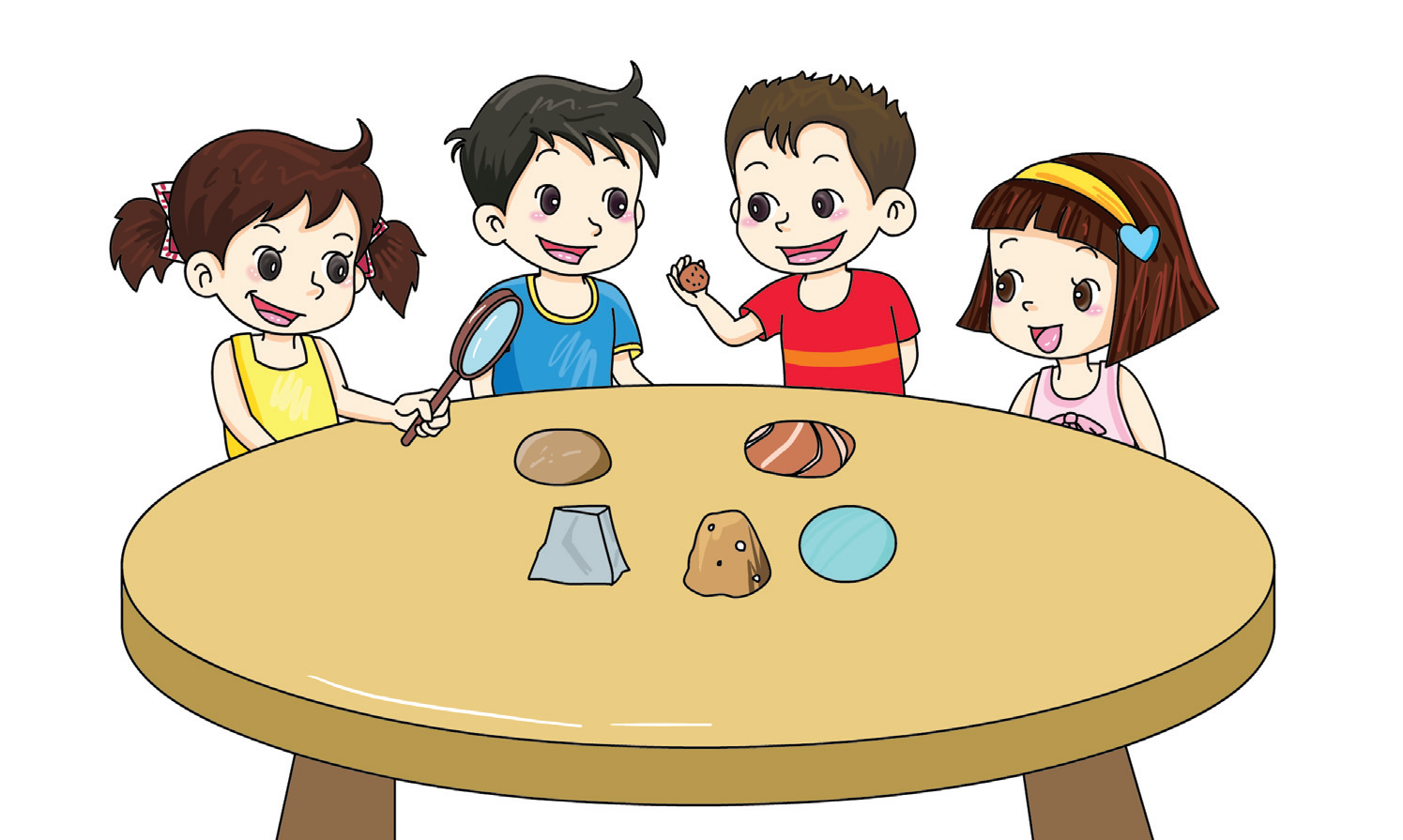 It is brown.
It feels rough.
How do they look? How do they feel? Draw lines.
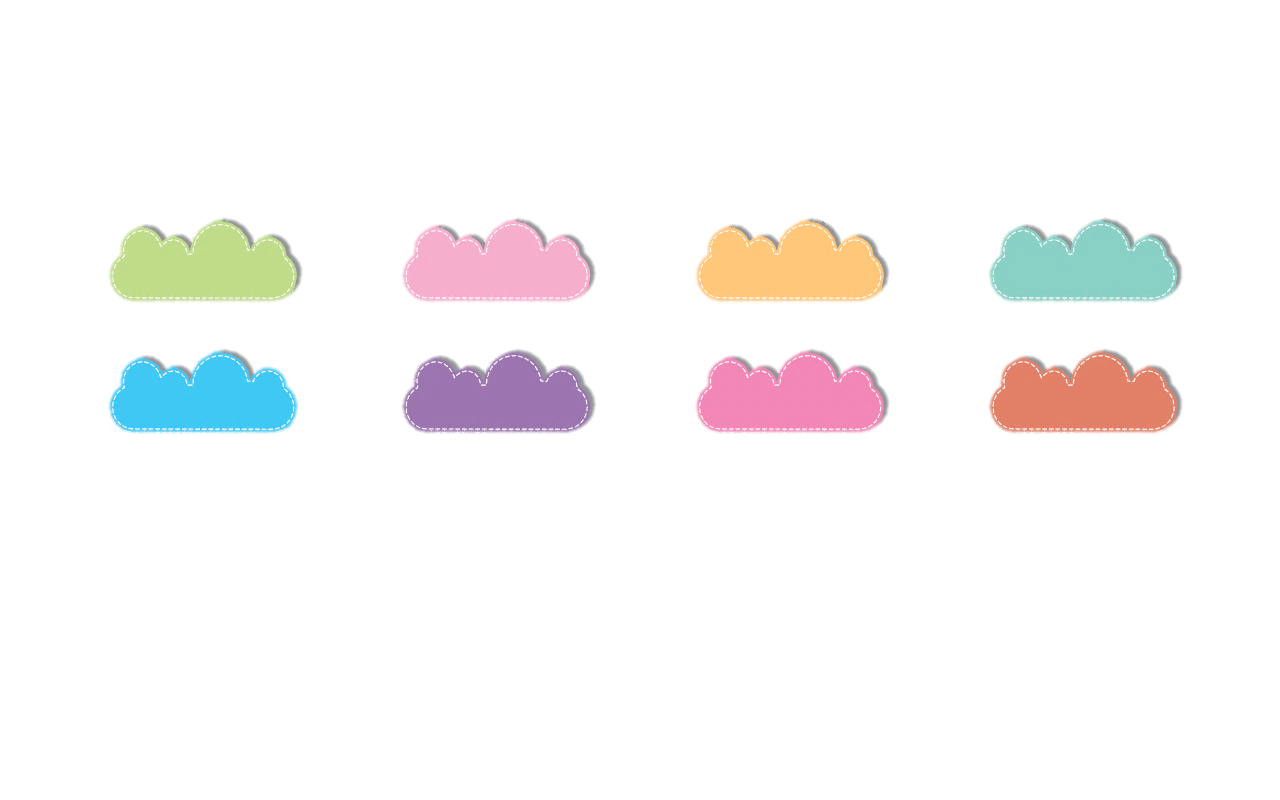 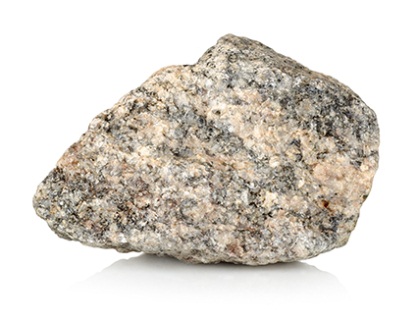 rough
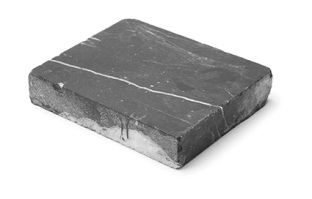 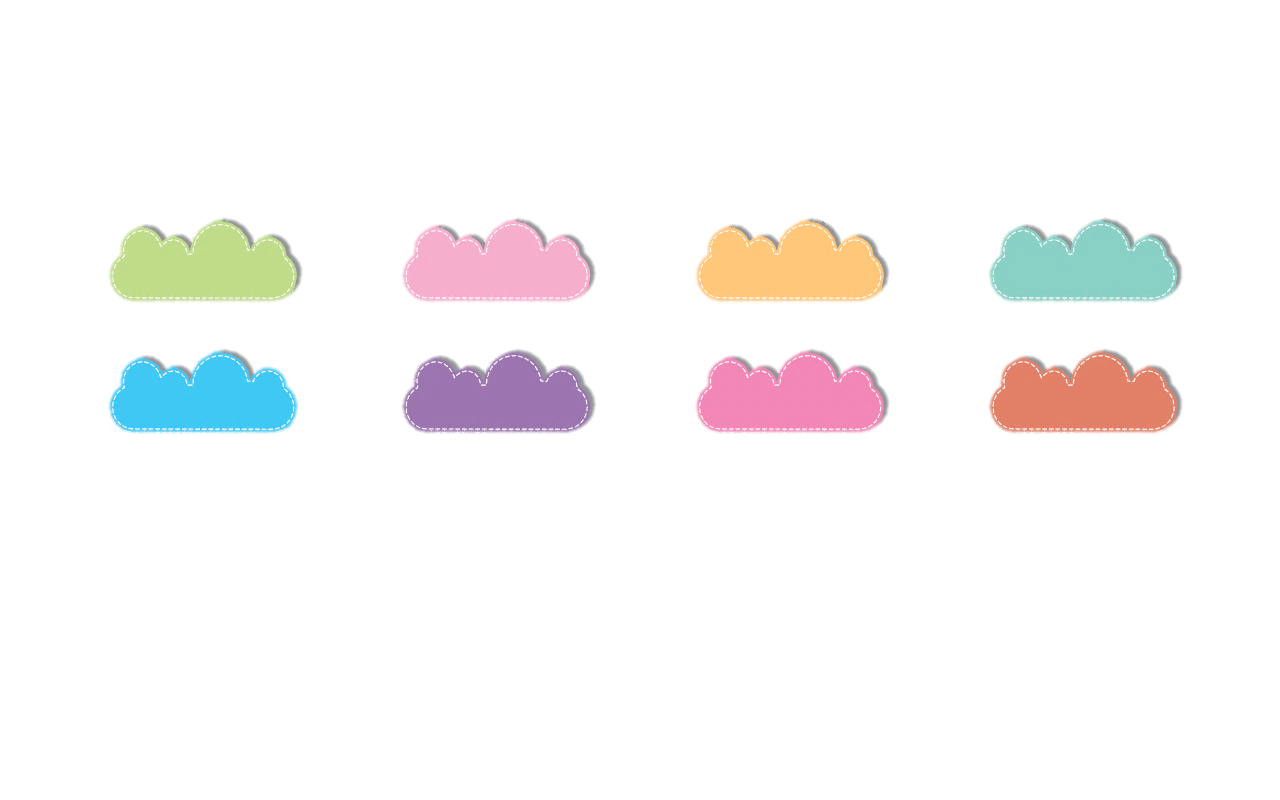 smooth
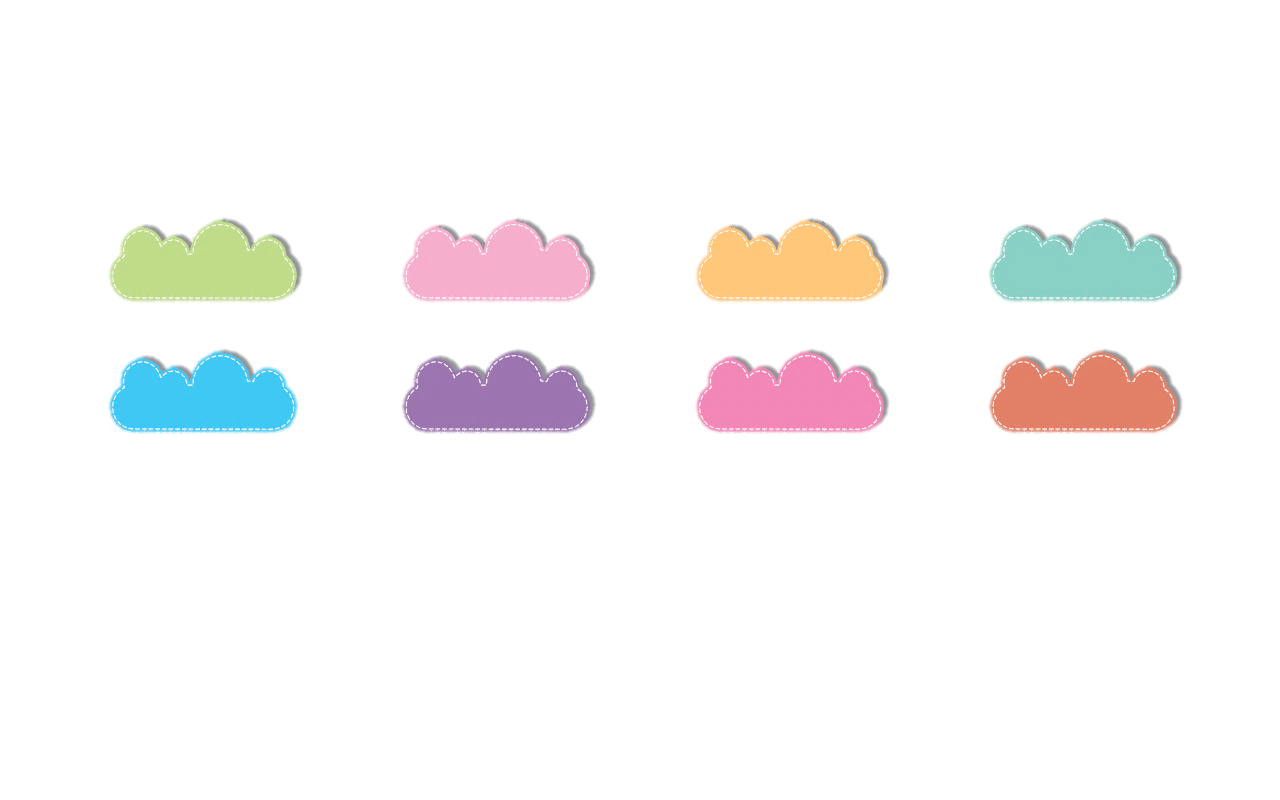 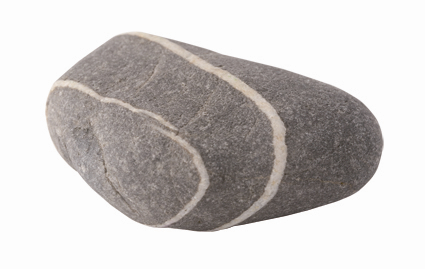 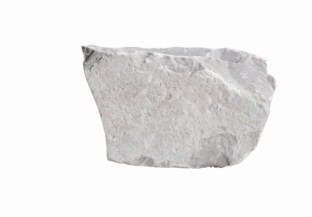 grey
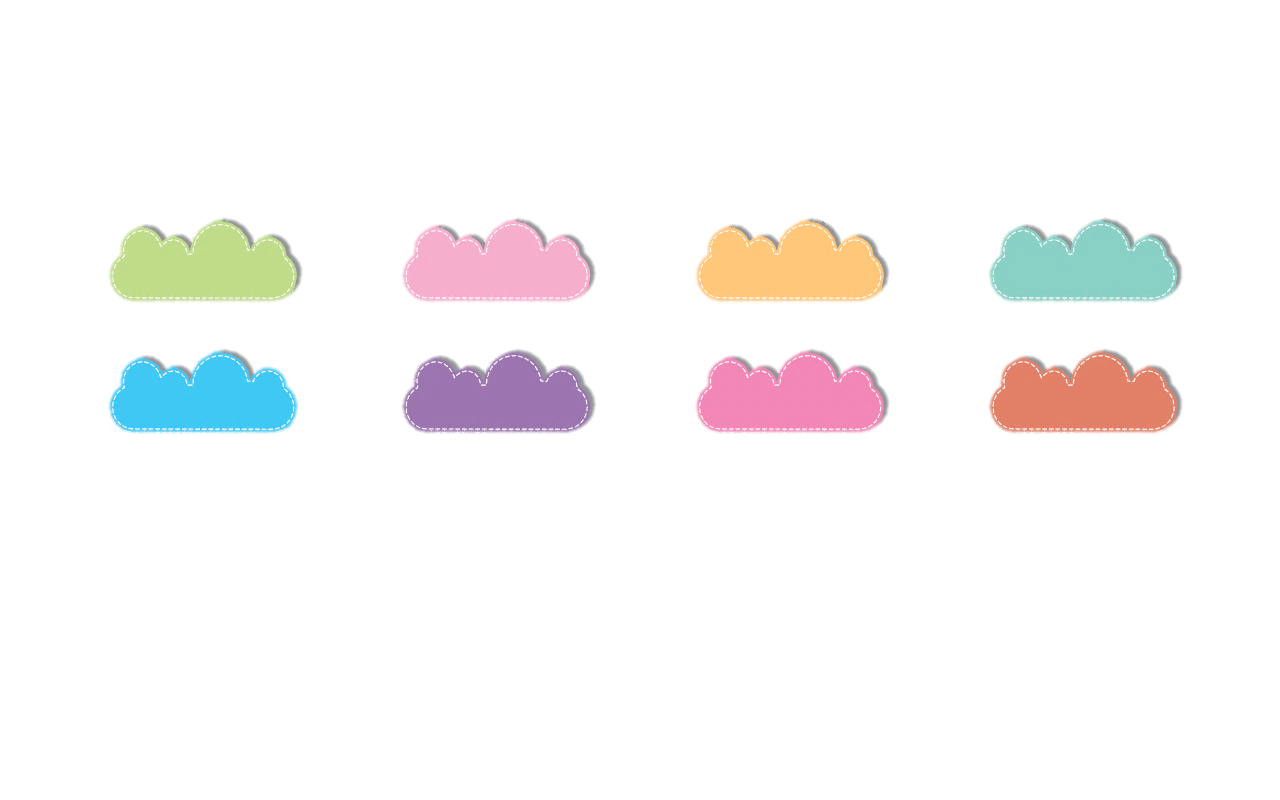 speckled
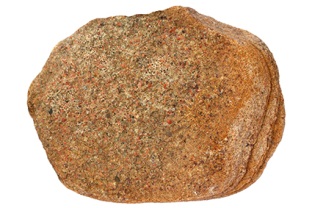 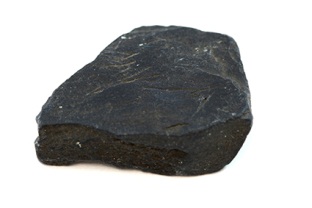 striped
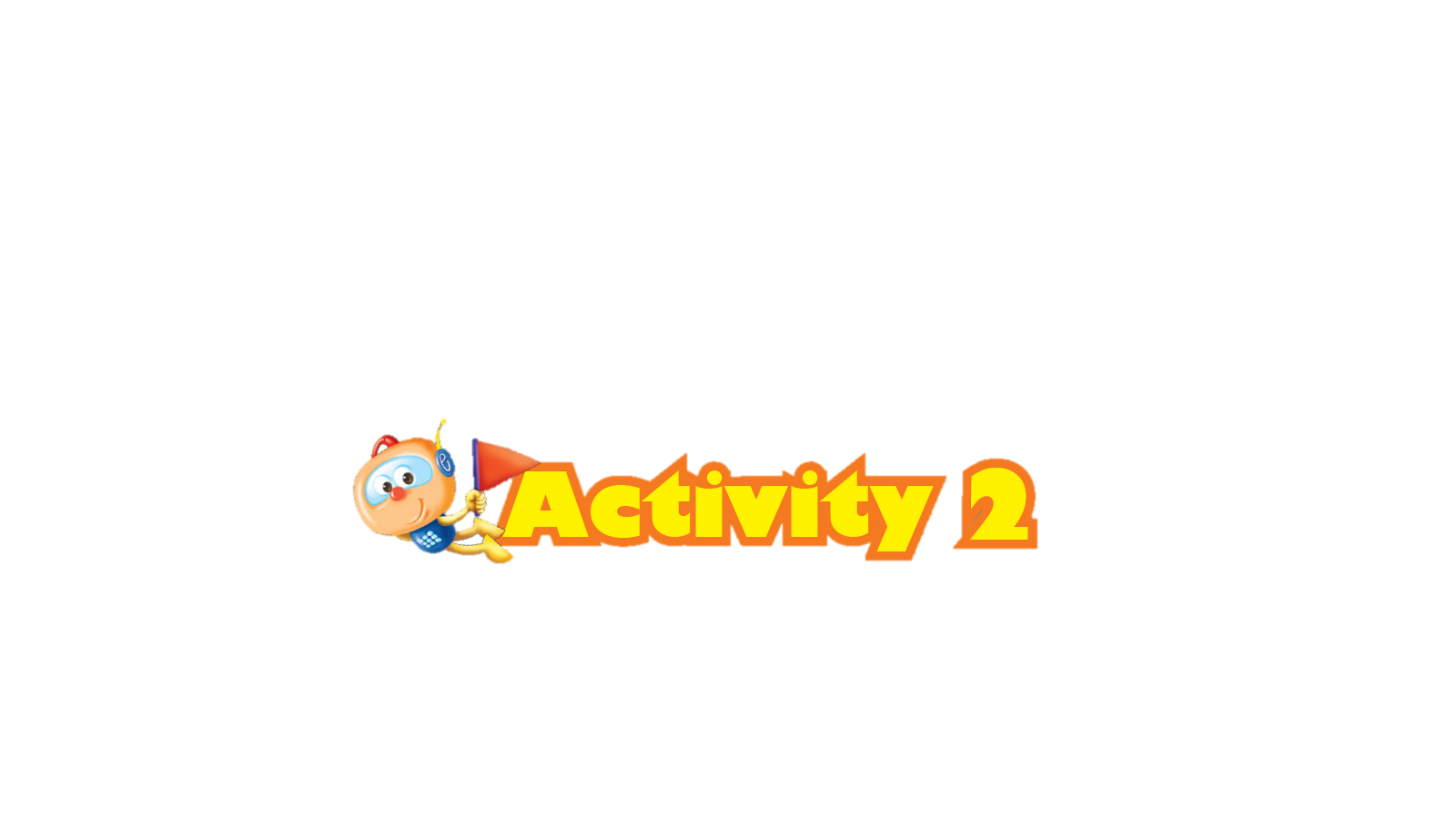 Collect some stones and rocks. How do you group them together?
Where does this stone go?
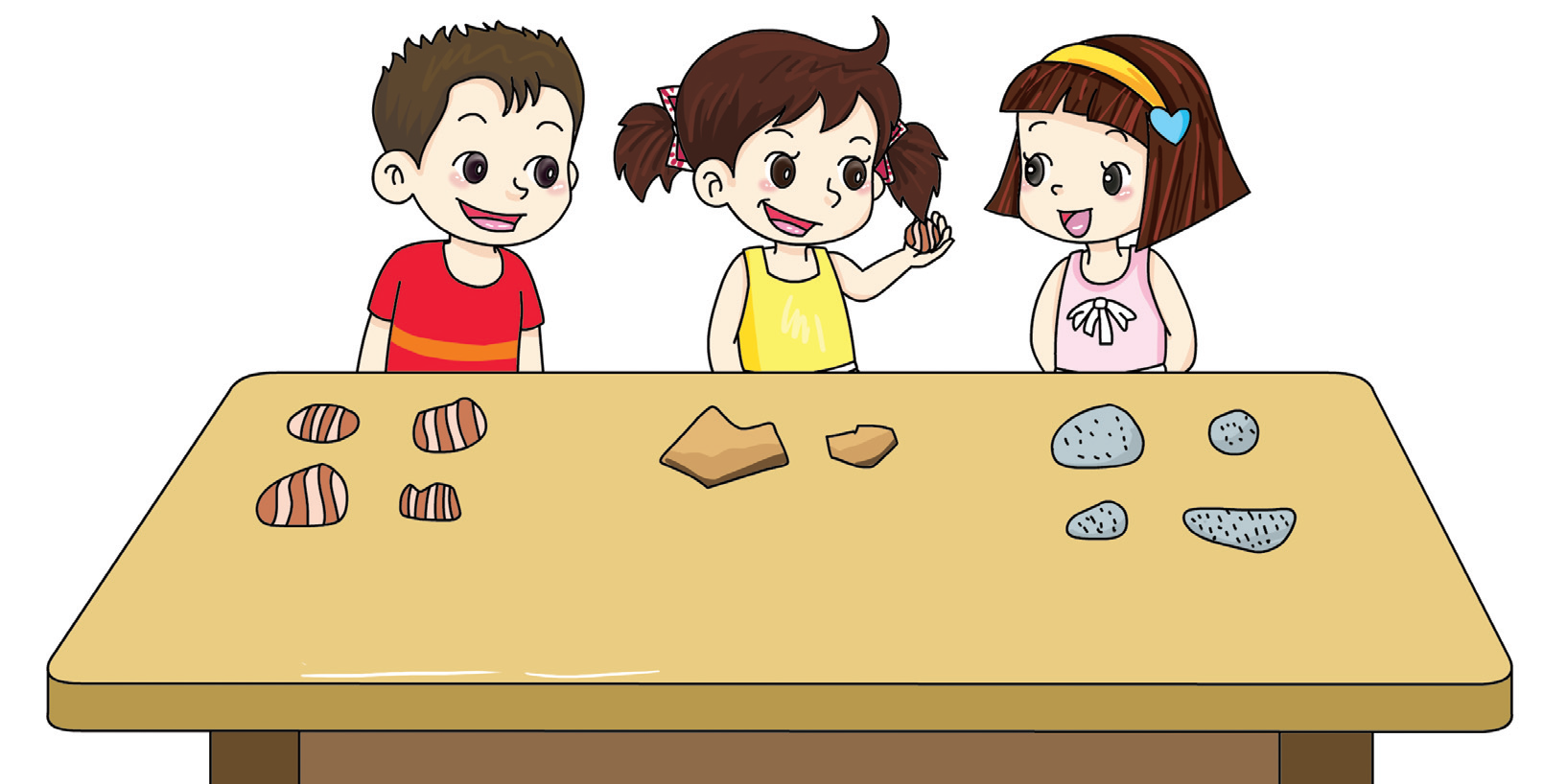 Draw your results.
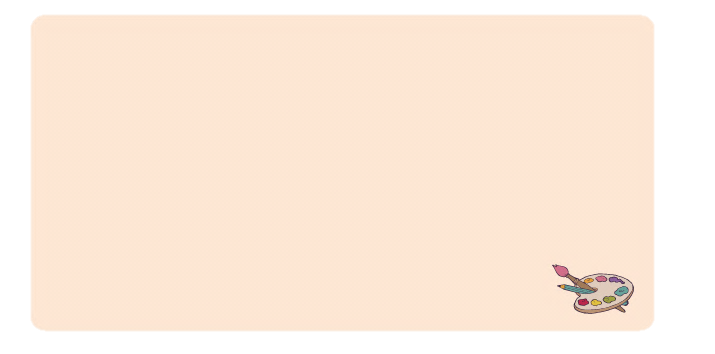 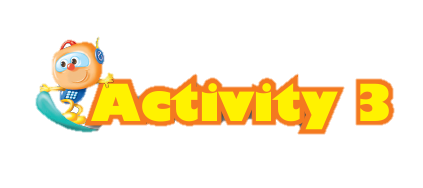 How do we use stones and rocks?
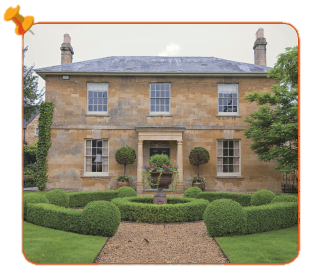 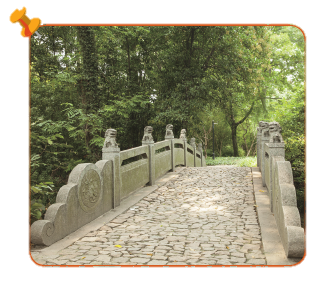 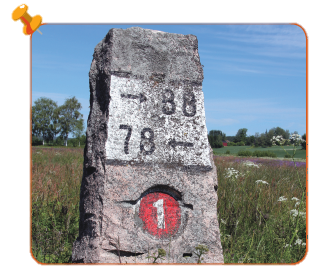 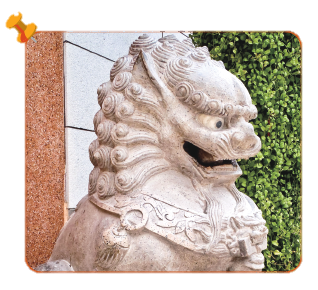 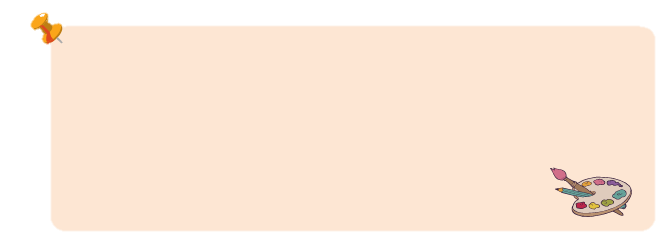 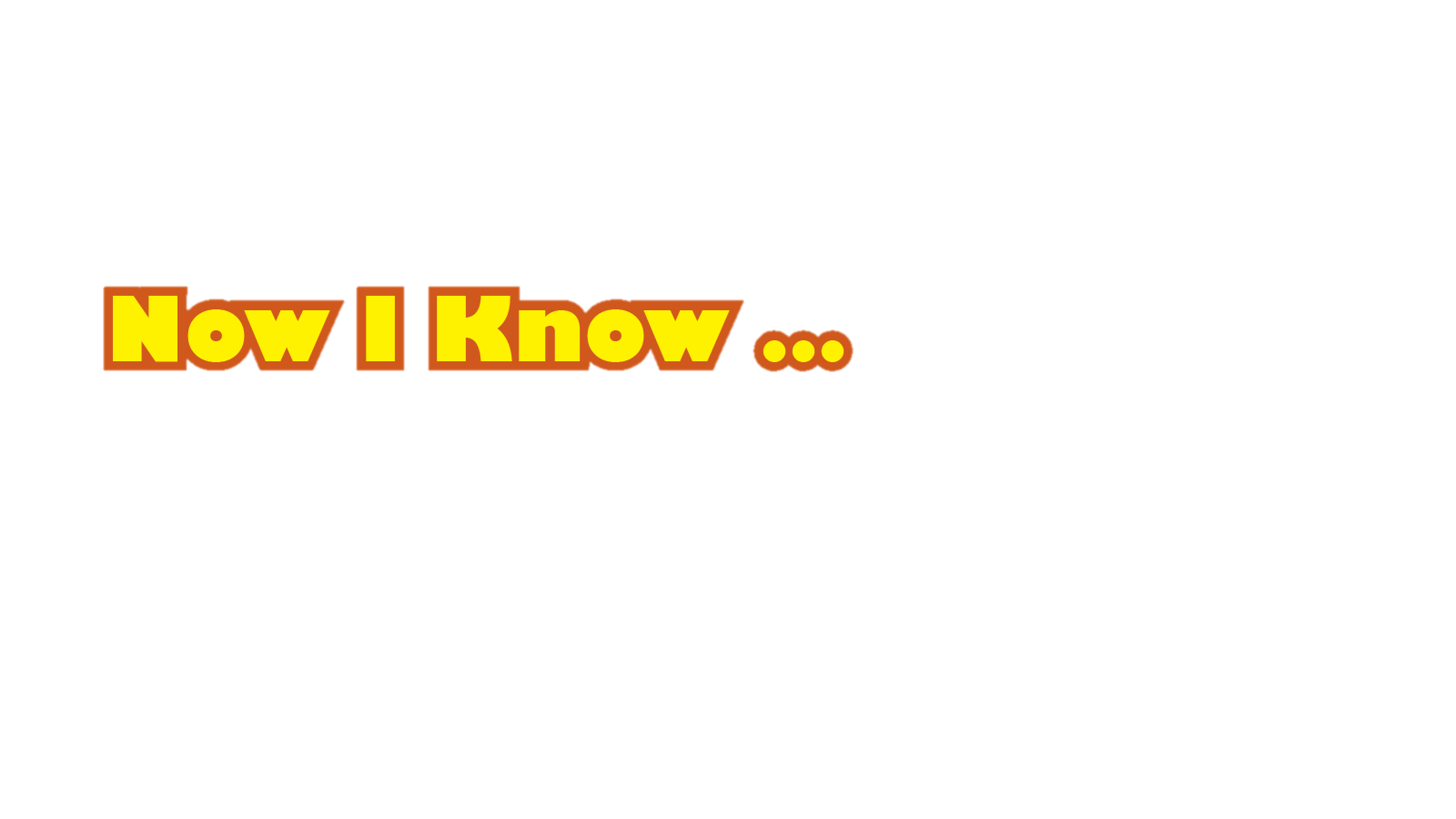 There are many different kinds of rocks. 
Rocks have many uses.
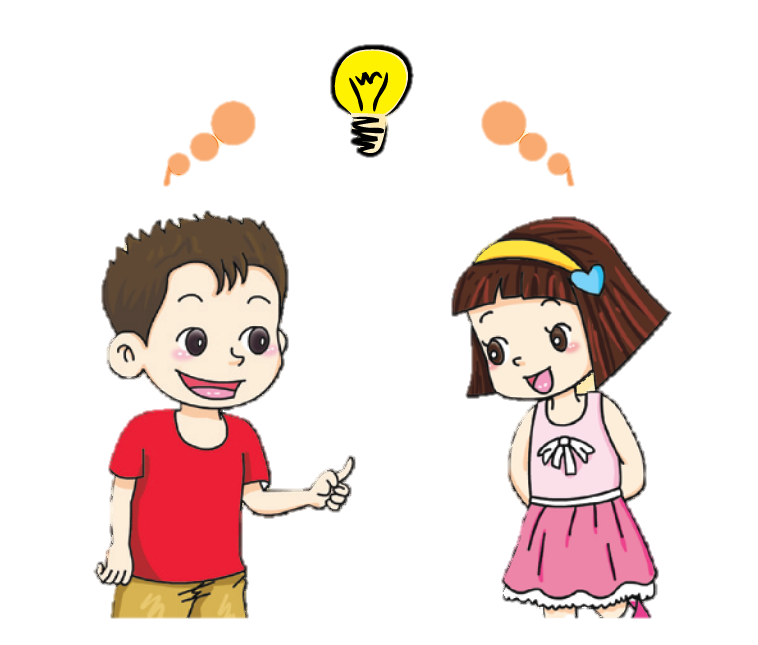 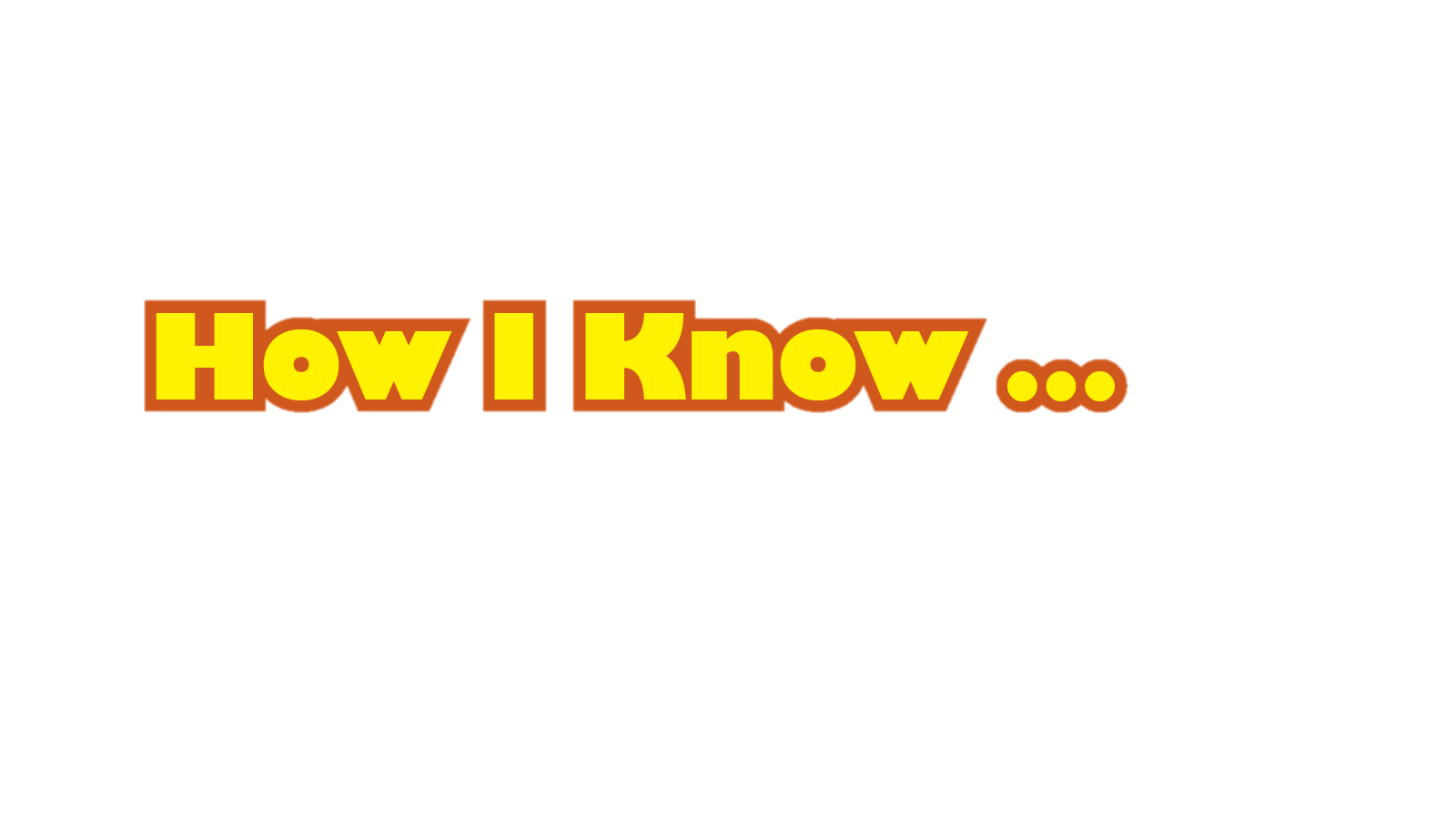 I observed rocks.
I weighed rocks.
I grouped different kinds of rocks by some features.
√
√
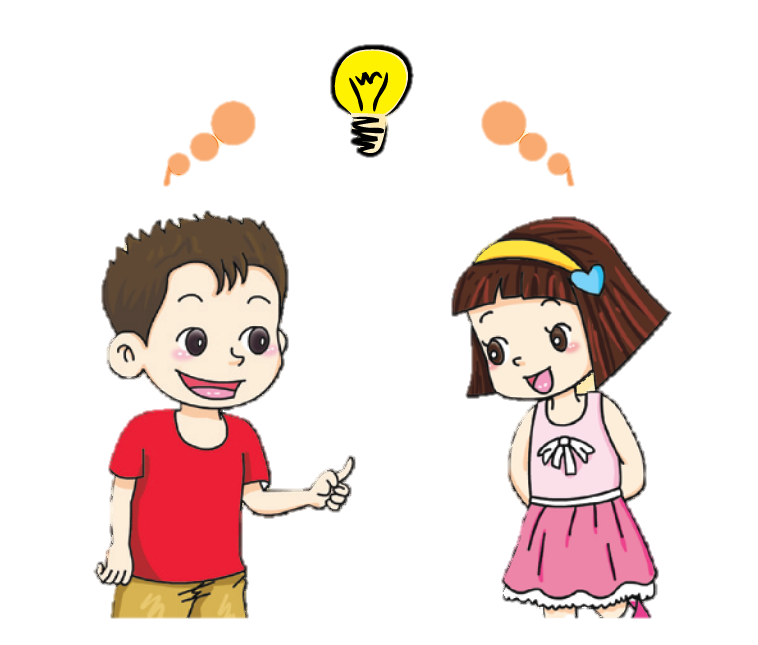 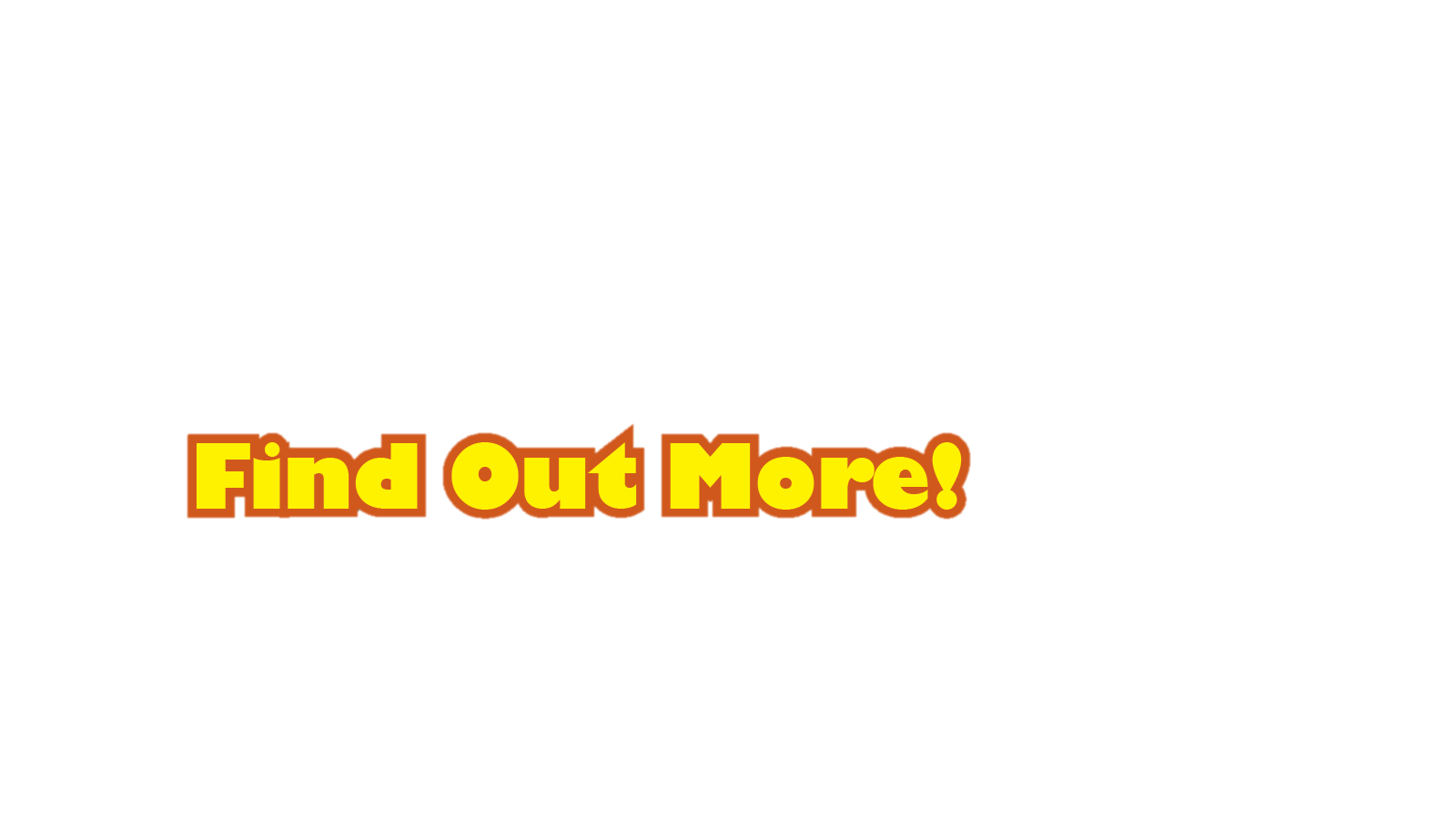 These are all stones. They have beautiful colours. Some stones can sparkle. Where can you see these stones?
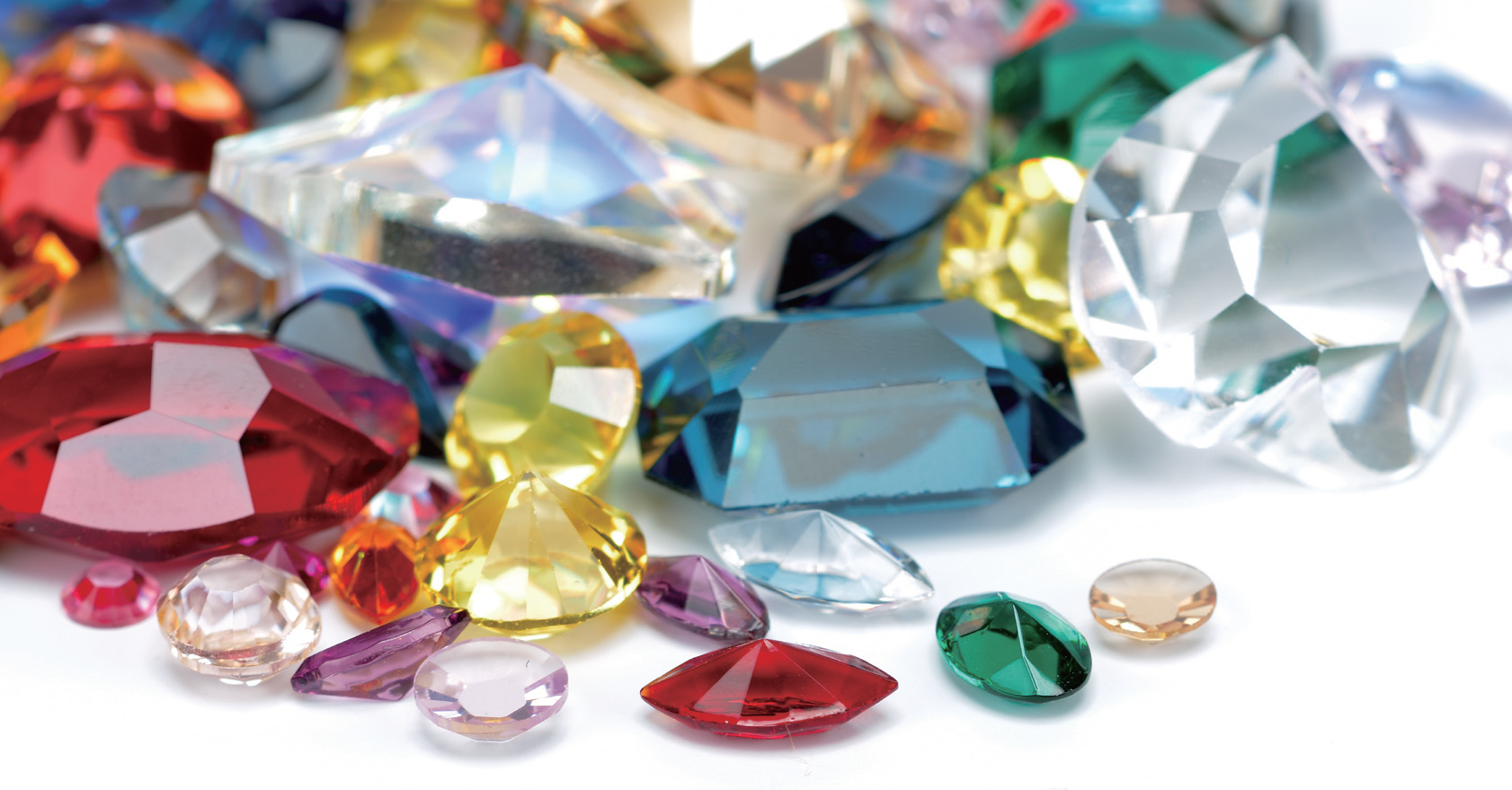 Workbook
Which rocks are in the same group? Draw lines.
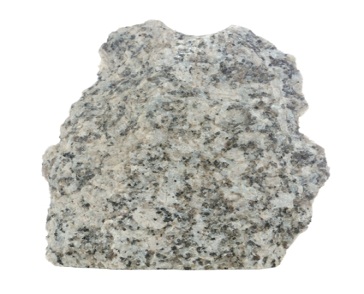 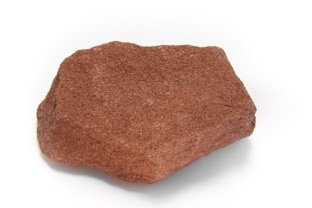 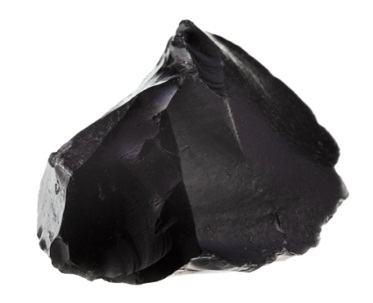 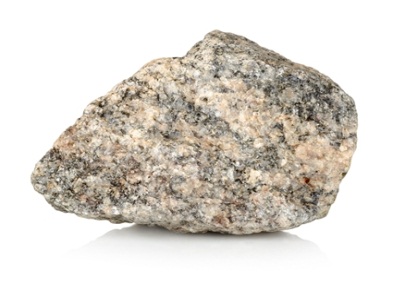 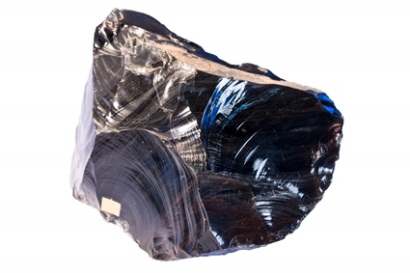 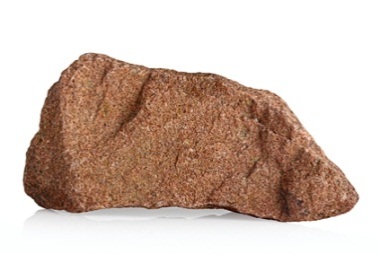